Me créer une copie du document
COLLAGE DADA IA
nom:
OUVERTURE
LE DADAÏSME
1916-1923 en Europe 
Écrivains, peintres, plasticiens, cinéastes, danseurs, photographes et même quelques musiciens qui rejettent les conventions
Ils cherchaient à atteindre la plus grande liberté d'expression en utilisant tout matériau et support possible
L’oeuvre est le résultat du hasard, hétéroclite,  de l’assemblage d’objets du quotidien
OUVERTURE
Sur lexica.art
S'inspirer 
Observer la composition des requêtes (prompts)
Visionner plusieurs images et leurs requêtes afin de se familiariser
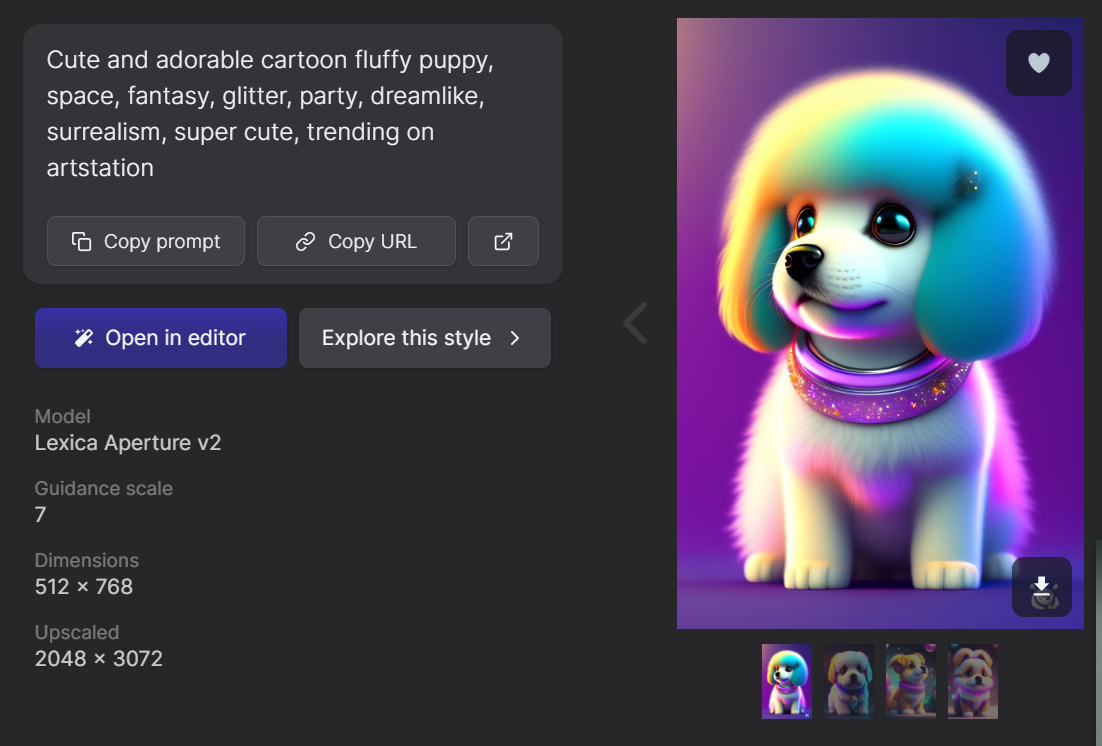 L’ART DE LA RÉDACTIQUE
IMAGES TIRÉES AU HASARD
Aller sur le site de la Digitale 
Dans le menu déroulant du nombre d’images, choisir 3
Insérer une capture d’écran du résultat dans le rectangle ci-dessous
EXEMPLE
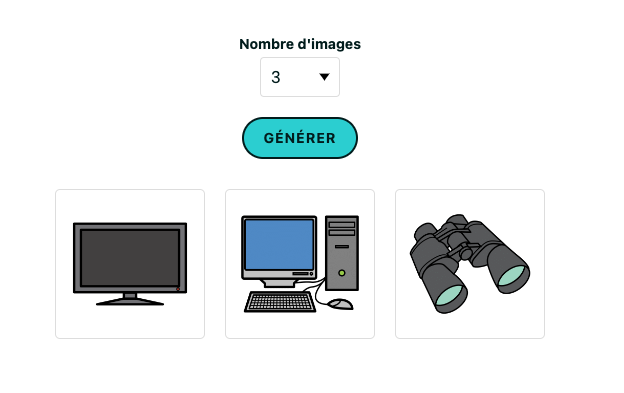 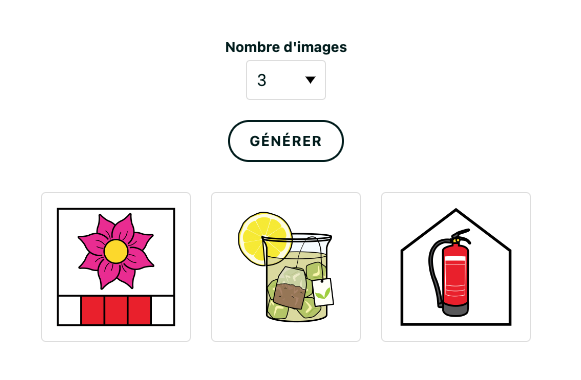 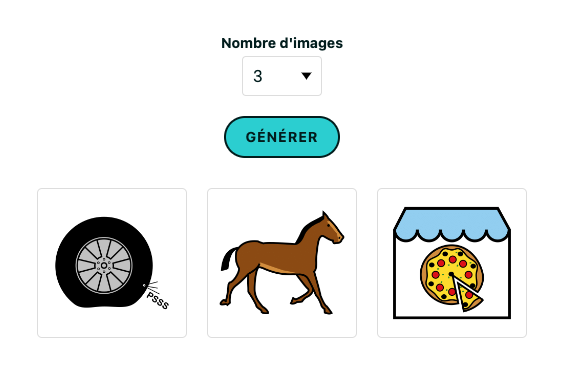 IMAGES TIRÉES AU HASARD
Aller sur le site de la Digitale 
Dans le menu déroulant du nombre d’images, choisir 3
Insérer une capture d’écran du résultat dans le rectangle ci-dessous
IMAGES GÉNÉRÉES AVEC DREAM
EXEMPLE
Aller sur Dream
Générer une image pour chaque objet tiré au hasard en choisissant un style
Coller les résultats des 3 images retenues en précisant le style utilisé
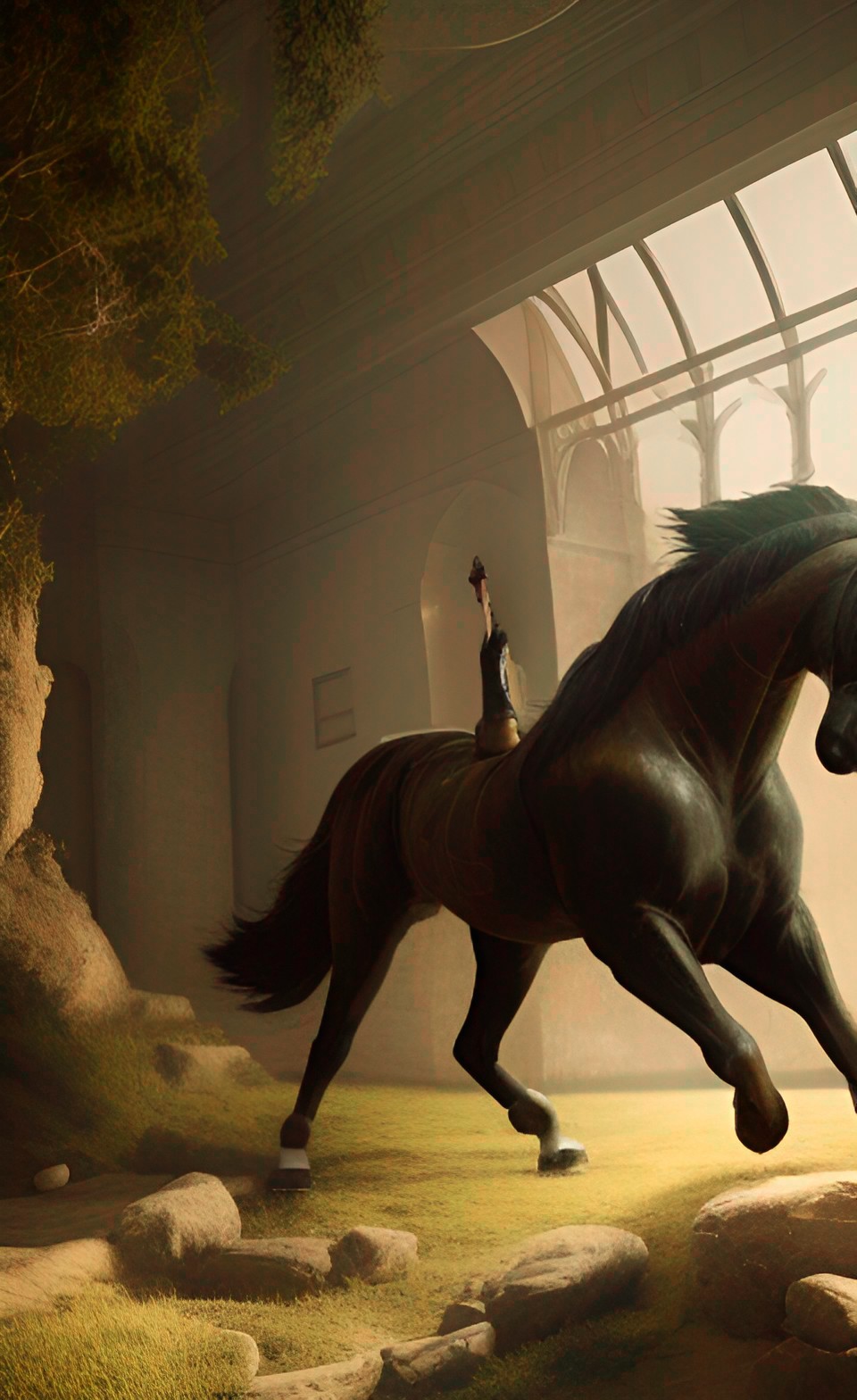 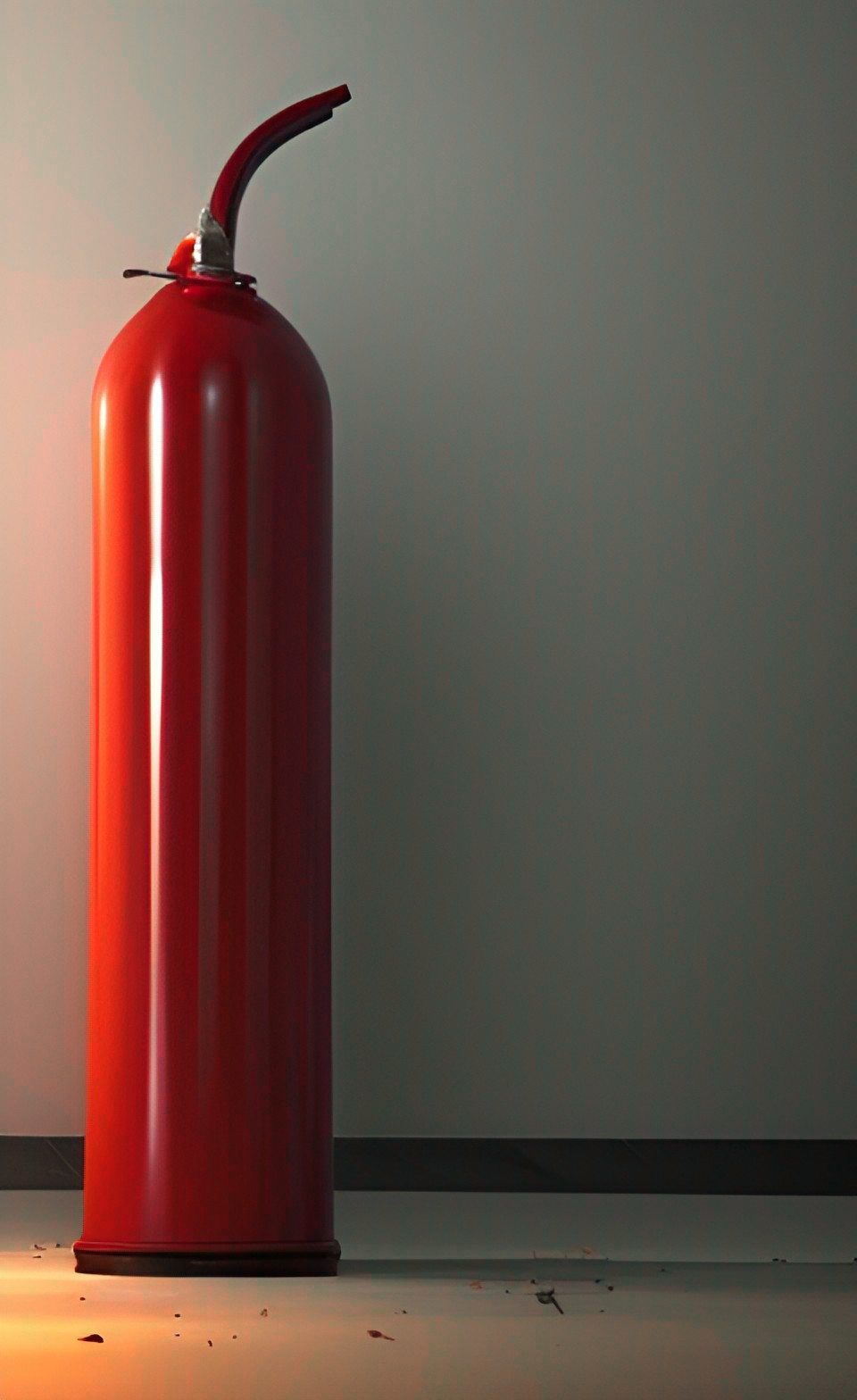 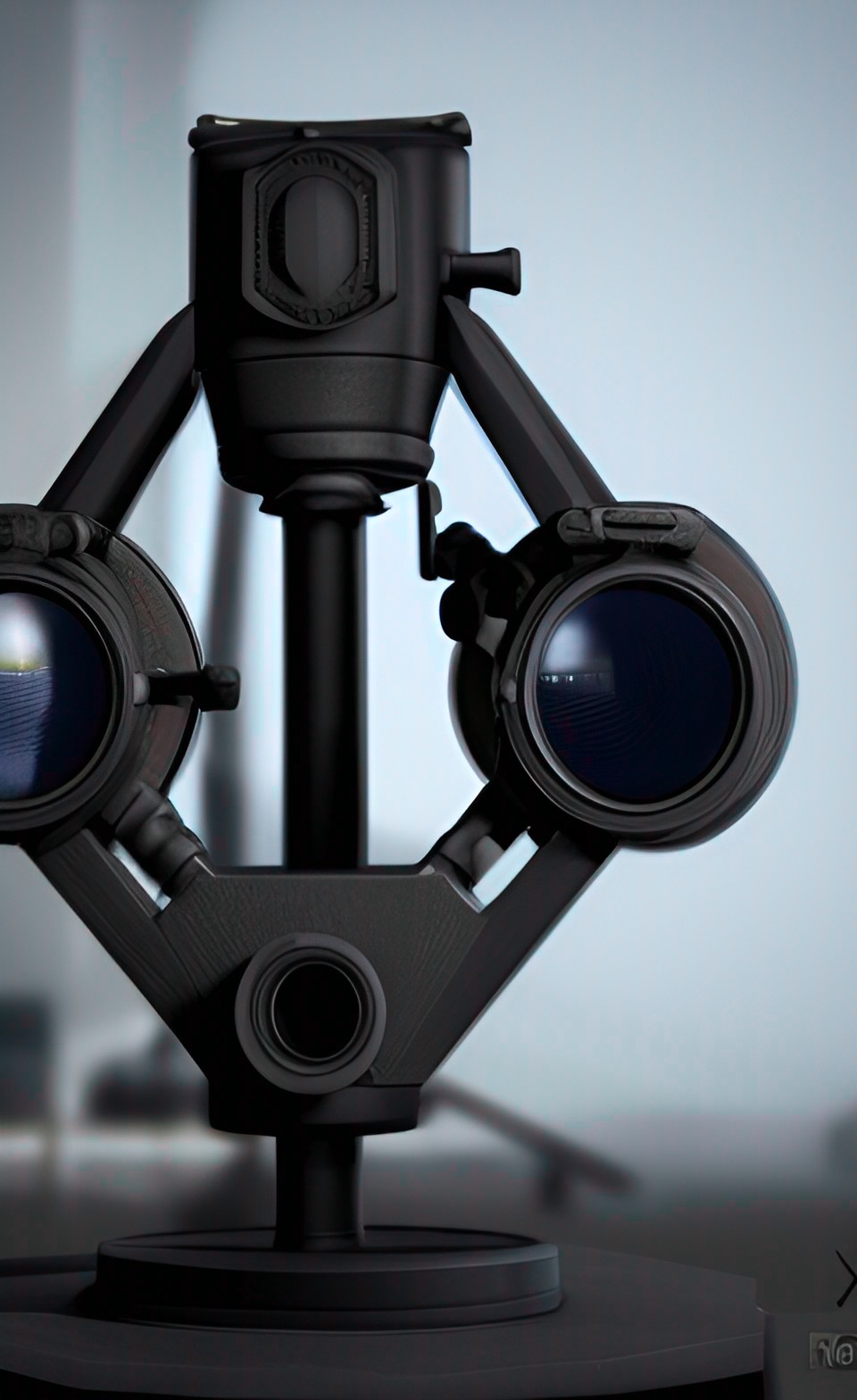 Style : Realistic
Style : Realistic
Style : Realistic
IMAGES GÉNÉRÉES AVEC DREAM
Aller sur Dream
Générer une image pour chaque objet tiré au hasard en choisissant un style
Coller les résultats des 3 images retenues en précisant le style utilisé
Style:
Style:
Style:
COLLAGE DADA
EXEMPLE
Aller sur Artbreeder
Inventer 3 phrases différentes avec les mots tirés au hasard pour en faire 3 requêtes à utiliser dans Artbreeder
Enregistrer chaque résultat et collage
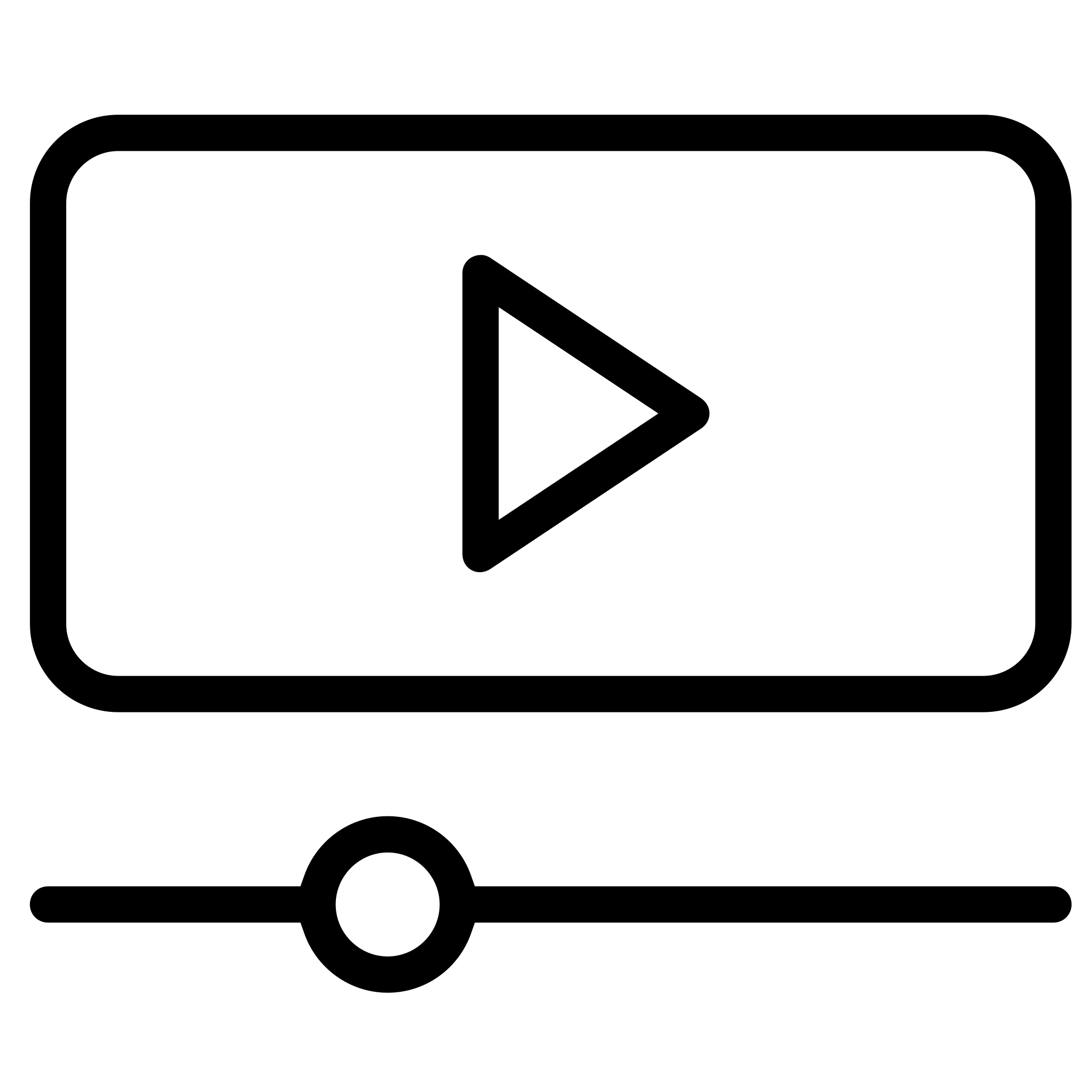 Tutoriel sur Artbreeder
CHOIX : C’est mon choix final parce que c’est la seule image qui a de la fumée et je trouve que ça ajoute un élément intéressant.
REQUÊTE : Cheval montant un extincteur à feu qui porte un chapeau de jumelles en métal
Collage
Résultat
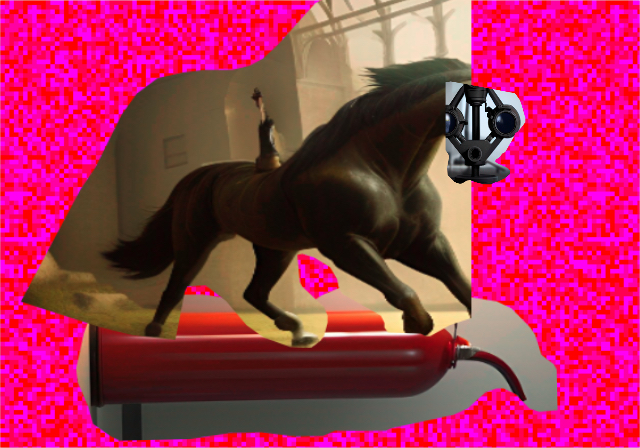 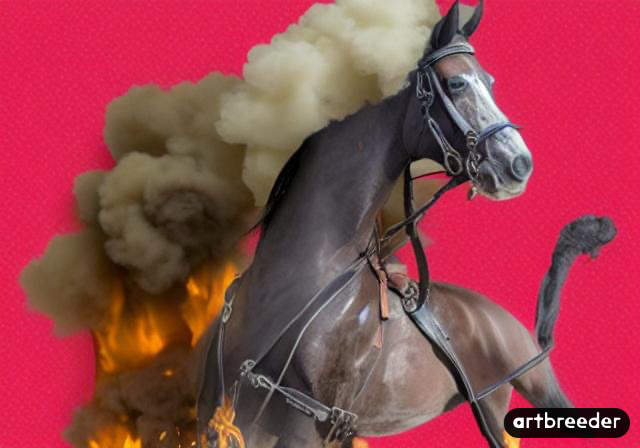 Important!
Travailler chaque collage dans un onglet différent afin d’y avoir accès pour la phase de séparation.
COLLAGE DADA #1
Aller sur Artbreeder
Inventer 3 phrases différentes avec les mots tirés au hasard pour en faire 3 requêtes à utiliser dans Artbreeder
Enregistrer chaque résultat et collage
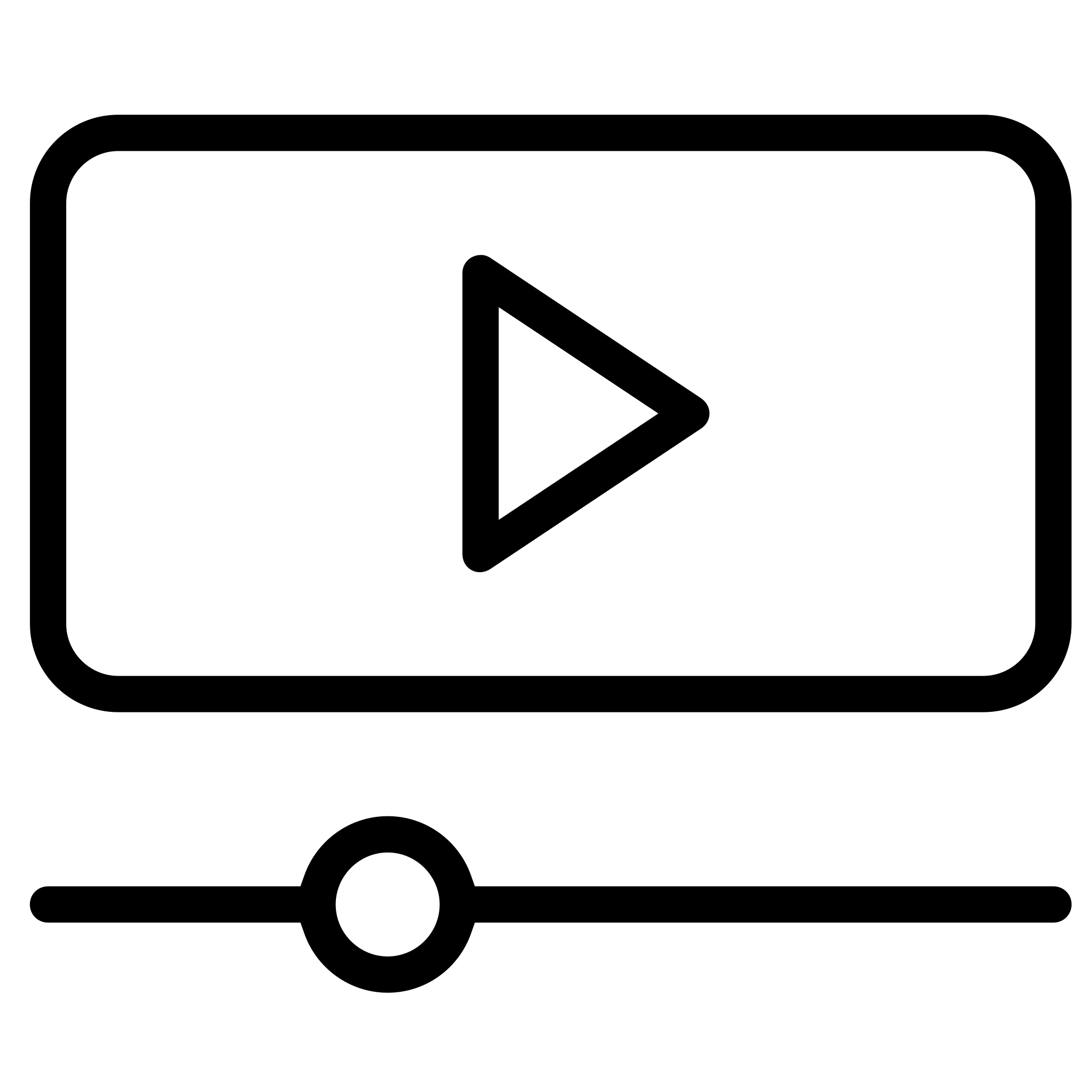 Tutoriel sur Artbreeder
CHOIX :
REQUÊTE :
COLLAGE DADA #2
Aller sur Artbreeder
Inventer 3 phrases différentes avec les mots tirés au hasard pour en faire 3 requêtes à utiliser dans Artbreeder
Enregistrer chaque résultat et collage
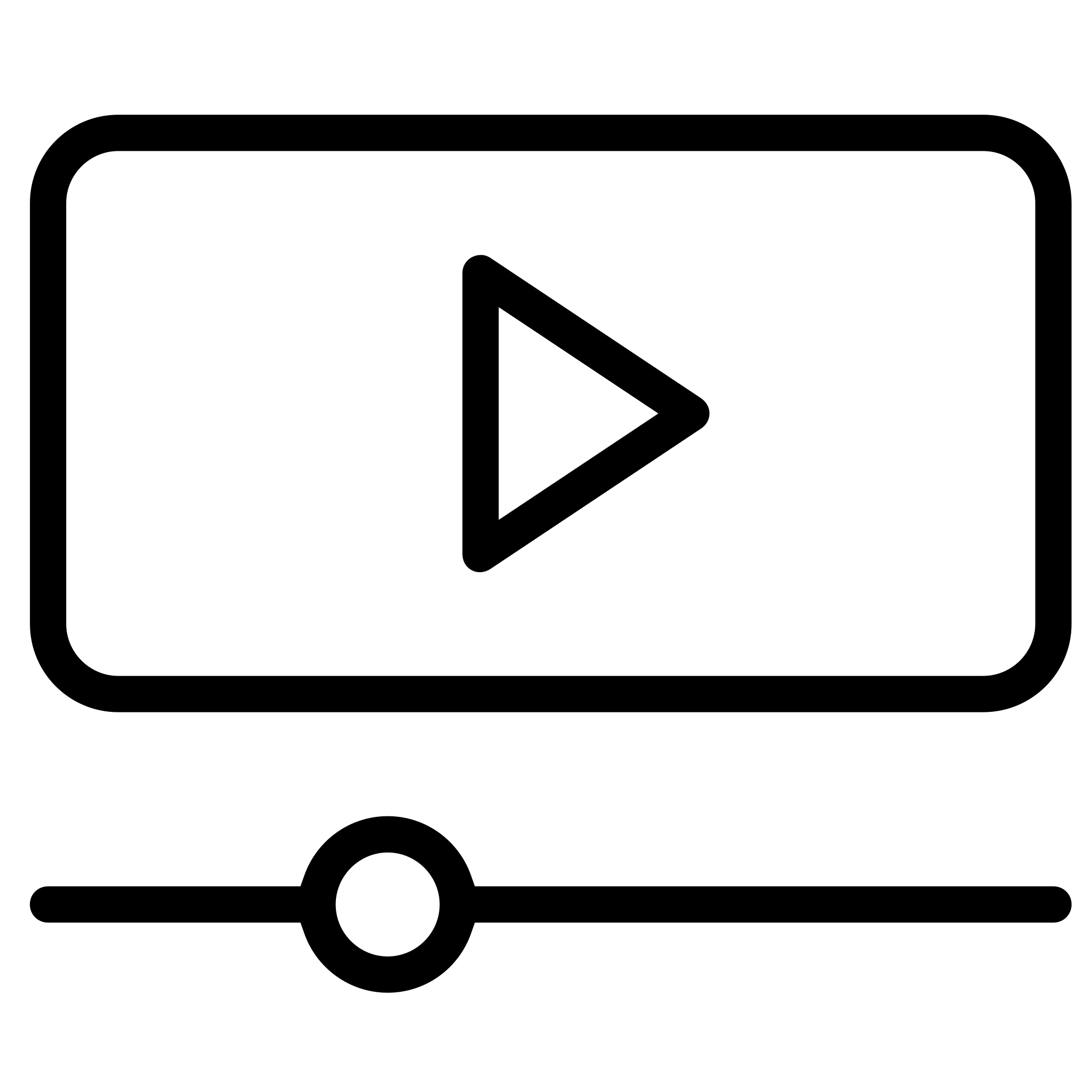 Tutoriel sur Artbreeder
CHOIX :
REQUÊTE :
COLLAGE DADA #3
Aller sur Artbreeder
Inventer 3 phrases différentes avec les mots tirés au hasard pour en faire 3 requêtes à utiliser dans Artbreeder
Enregistrer chaque résultat et collage
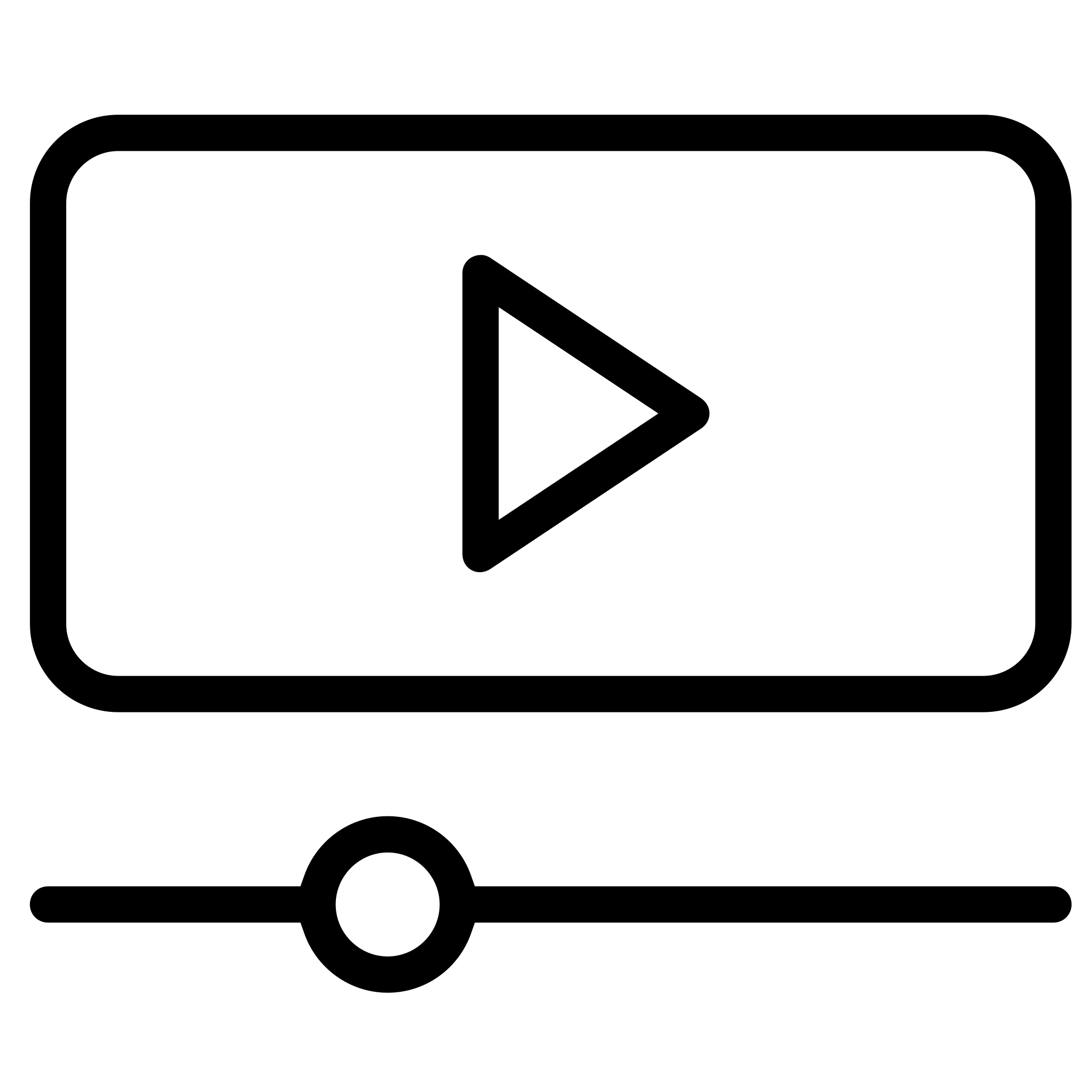 Tutoriel sur Artbreeder
CHOIX :
REQUÊTE :
Paysage, accessoires, autres éléments générés
SÉPARATION
Prendre du recul suite aux 3 créations
Sélectionner le rendu qui correspond le mieux à ses attentes
Effectuer les modifications au collage afin d'obtenir un rendu encore plus efficace en lien avec la proposition de création
RETOUR RÉFLEXIF
Avec ce que nous avons vu en classe, peux-tu faire des liens entre le dadaïsme et le processus de création que tu as utilisé ?
Quels obstacles as-tu rencontrés et comment les as-tu surmontés ?
En te référant à l’expérience de création que tu viens de vivre, explique comment chaque étape de la dynamique de création est importante afin d’arriver à la production finale.